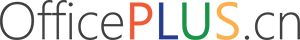 乘风破浪的20XX
XX部门主管个人年度报告
20XX
年终总结报告
Year End Summary Report
#年度关键词
#年度关键词
#年度关键词
时间：20XX
汇报人：OfficePLUS
目录
Year End
Summary Report
CONTENTS
01.工作回顾
Summary of work
02.工作完成情况
Work Completed
03.工作亮点
Work window
04.工作反思与改进
Work reflection and improvement
05.工作规划与展望
Work plan and prospect
01
工作回顾
Overview of work
工作回顾
Work review
工作整体回顾
请在此输入有关于工作回顾的相关说明，以便于观众更好的理解，输入文字时可以直接复制，粘贴时请选择右键只保留文本。
请在此输入有关于工作回顾的相关说明，以便于观众更好的理解，输入文字时可以直接复制，粘贴时请选择右键只保留文本。
请在此输入有关于工作回顾的相关说明，以便于观众更好的理解，输入文字时可以直接复制，粘贴时请选择右键只保留文本。
请在此输入有关于工作回顾的相关说明，以便于观众更好的理解，输入文字时可以直接复制，粘贴时请选择右键只保留文本。
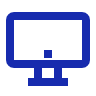 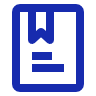 产品优化
转化提升
运营计划
用户体验
请在此输入有关于工作回顾的相关说明，以便于观众更好的理解，输入文字时可以直接复制，粘贴时请选择右键只保留文本。
请在此输入有关于工作回顾的相关说明，以便于观众更好的理解，输入文字时可以直接复制，粘贴时请选择右键只保留文本。
请在此输入有关于工作回顾的相关说明，以便于观众更好的理解，输入文字时可以直接复制，粘贴时请选择右键只保留文本。
请在此输入有关于工作回顾的相关说明，以便于观众更好的理解，输入文字时可以直接复制，粘贴时请选择右键只保留文本。
工作回顾
Work review
产品优化
高端产品
请在此输入有关于工作回顾的相关说明，以便于观众更好的理解，输入文字时可以直接复制，粘贴时请选择右键只保留文本。
中端产品
请在此输入有关于工作回顾的相关说明，以便于观众更好的理解，输入文字时可以直接复制，粘贴时请选择右键只保留文本。
工作回顾
Work review
用户转化
请在此输入有关于工作回顾的相关说明，以便于观众更好的理解，输入文字时可以直接复制，粘贴时请选择右键只保留文本。
请在此输入有关于工作回顾的相关说明，以便于观众更好的理解，输入文字时可以直接复制，粘贴时请选择右键只保留文本。
MORE
工作回顾
Work review
运营计划
运营计划
运营计划
请在此输入有关于工作回顾的相关说明，以便于观众更好的理解，输入文字时可以直接复制，粘贴时请选择右键只保留文本。
请在此输入有关于工作回顾的相关说明，以便于观众更好的理解，输入文字时可以直接复制，粘贴时请选择右键只保留文本。
请在此输入有关于工作回顾的相关说明，以便于观众更好的理解，输入文字时可以直接复制，粘贴时请选择右键只保留文本。
02
工作完成情况
Work completion
工作完成情况
Work completion
完成数据情况
80
30
%
%
60
%
产品转化
运营计划
转化率
请在此输入有关于工作回顾的相关说明，以便于观众更好的理解，输入文字时可以直接复制，粘贴时请选择右键只保留文本。
工作完成情况
Work completion
运营计划
请在此输入有关于工作回顾的相关说明，以便于观众更好的理解，输入文字时可以直接复制，粘贴时请选择右键只保留文本。
流量运营
用户运营
请在此输入有关于工作回顾的相关说明，以便于观众更好的理解，输入文字时可以直接复制，粘贴时请选择右键只保留文本。
请在此输入有关于工作回顾的相关说明，以便于观众更好的理解，输入文字时可以直接复制，粘贴时请选择右键只保留文本。
工作完成情况
Work completion
完成情况
计划进度
实际进度
请在此输入有关于工作回顾的相关说明，以便于观众更好的理解，输入文字时可以直接复制，粘贴时请选择右键只保留文本。
销售数据
800,300
总进度
98%
净利润
30,900
请在此输入有关于工作回顾的相关说明，以便于观众更好的理解，输入文字时可以直接复制，粘贴时请选择右键只保留文本。
工作完成情况
Work completion
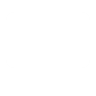 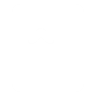 线上销售
线下销售
三端销售
30
50
90
%
%
%
请在此输入有关于工作回顾的相关说明，以便于观众更好的理解，输入文字时可以直接复制，粘贴时请选择右键只保留文本。
请在此输入有关于工作回顾的相关说明，以便于观众更好的理解，输入文字时可以直接复制，粘贴时请选择右键只保留文本。
请在此输入有关于工作回顾的相关说明，以便于观众更好的理解，输入文字时可以直接复制，粘贴时请选择右键只保留文本。
工作完成情况
Work completion
请在此输入有关于工作回顾的相关说明，以便于观众更好的理解，输入文字时可以直接复制，粘贴时请选择右键只保留文本。
请在此输入有关于工作回顾的相关说明，以便于观众更好的理解，输入文字时可以直接复制，粘贴时请选择右键只保留文本。

请在此输入有关于工作回顾的相关说明，以便于观众更好的理解，输入文字时可以直接复制，粘贴时请选择右键只保留文本。
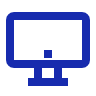 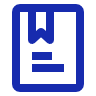 产品
用户
数据
运营
03
工作亮点
Work highlights
工作亮点
Work highlights
进度把控
用户转化
请在此输入有关于工作的相关说明，以便于观众更好的理解。
请在此输入有关于工作的相关说明，以便于观众更好的理解。
团队建设
数据呈现
销售数据
请在此输入有关于工作的相关说明，以便于观众更好的理解。
请在此输入有关于工作的相关说明，以便于观众更好的理解。
请在此输入有关于工作的相关说明，以便于观众更好的理解。
工作亮点
Work highlights
亮点展示
请在此输入有关于工作的相关说明，以便于观众更好的理解，输入文字时可以直接复制，粘贴时请选择右键只保留文本。
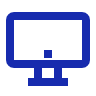 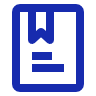 产品
数据
转化
用户
206
1
2
3
4
处理率
4269
丢失率
请在此输入有关于工作的相关说明，以便于观众更好的理解，输入文字时可以直接复制，粘贴时请选择右键只保留文本。
请在此输入有关于工作的相关说明，以便于观众更好的理解，输入文字时可以直接复制，粘贴时请选择右键只保留文本。
70633
成交率
工作亮点
Work highlights
用户转化率提升
12
月
请在此输入有关于工作的相关说明，以便于观众更好的理解，输入文字时可以直接复制，粘贴时请选择右键只保留文本。
请在此输入有关于工作的相关说明，以便于观众更好的理解，输入文字时可以直接复制，粘贴时请选择右键只保留文本。
请在此输入有关于工作的相关说明，以便于观众更好的理解，输入文字时可以直接复制，粘贴时请选择右键只保留文本。
请在此输入有关于工作的相关说明，以便于观众更好的理解，输入文字时可以直接复制，粘贴时请选择右键只保留文本。
用户转化
请在此输入有关于工作回顾的相关说明，以便于观众更好的理解。
请在此输入有关于工作回顾的相关说明，以便于观众更好的理解。
04
反思改进
Reflect on improvement
反思改进
Reflect on improvement
请在此输入有关于工作的相关说明，以便于观众更好的理解，输入文字时可以直接复制，粘贴时请选择右键只保留文本。
请在此输入有关于工作的相关说明，以便于观众更好的理解，输入文字时可以直接复制，粘贴时请选择右键只保留文本。
请在此输入有关于工作的相关说明，以便于观众更好的理解，输入文字时可以直接复制，粘贴时请选择右键只保留文本。
用户转化
数据表现
请在此输入有关于工作的相关说明，以便于观众更好的理解，输入文字时可以直接复制，粘贴时请选择右键只保留文本。
请在此输入有关于工作的相关说明，以便于观众更好的理解，输入文字时可以直接复制，粘贴时请选择右键只保留文本。
70633
70633
4269
4269
成交率
成交率
丢失率
丢失率
反思改进
Reflect on improvement
用户体验
请在此输入有关于工作的相关说明，以便于观众更好的理解，输入文字时可以直接复制，粘贴时请选择右键只保留文本。
流程设计
请在此输入有关于工作的相关说明，以便于观众更好的理解，输入文字时可以直接复制，粘贴时请选择右键只保留文本。
反思改进
Reflect on improvement
线上
线下
工作反思
4269
1249
请在此输入有关于工作的相关说明，以便于观众更好的理解，输入文字时可以直接复制，粘贴时请选择右键只保留文本。
丢失率
成交率
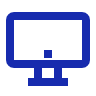 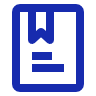 实体
虚拟
6327
5231
用户
产品
数据
成交率
丢失率
工作规划与展望
Work planning outlook
整体规划
请在此输入有关于工作的相关说明，以便于观众更好的理解，输入文字时可以直接复制，粘贴时请选择右键只保留文本。
90%
产品优化
运营计划
销售计划
请在此输入有关于工作的相关说明，以便于观众更好的理解，输入文字时可以直接复制，粘贴时请选择右键只保留文本。
请在此输入有关于工作的相关说明，以便于观众更好的理解，输入文字时可以直接复制，粘贴时请选择右键只保留文本。
请在此输入有关于工作的相关说明，以便于观众更好的理解，输入文字时可以直接复制，粘贴时请选择右键只保留文本。
请在此输入有关于工作的相关说明，以便于观众更好的理解，输入文字时可以直接复制，粘贴时请选择右键只保留文本。
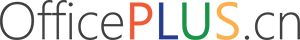 热爱
保持那一份
奔赴下一场
保持那一份
奔赴下一场
山海
#明年关键词
#明年关键词
#明年关键词
时间：20XX
汇报人：OfficePLUS
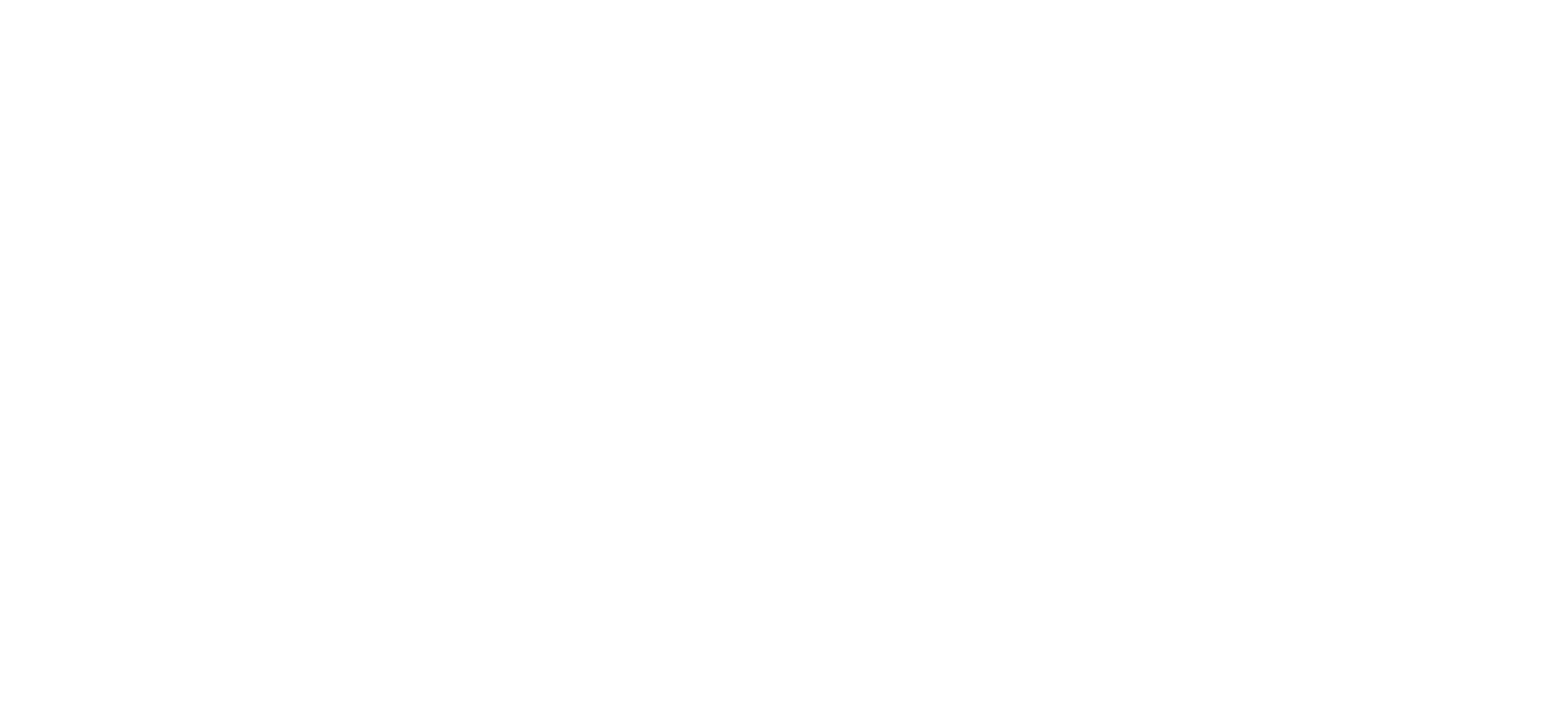 标注
字体使用 




行距


图片出处


声明





作者
英文 Arail

中文 微软雅黑


正文 1.3


素材均来自稿定设计，已获得授权


本网站所提供的任何信息内容（包括但不限于 PPT 模板、Word 文档、Excel 图表、图片素材等）均受《中华人民共和国著作权法》、《信息网络传播权保护条例》及其他适用的法律法规的保护，未经权利人书面明确授权，信息内容的任何部分(包括图片或图表)不得被全部或部分的复制、传播、销售，否则将承担法律责任。


OfficePLUS.cn
OfficePLUS
模板使用技巧 1
一键调整模板颜色
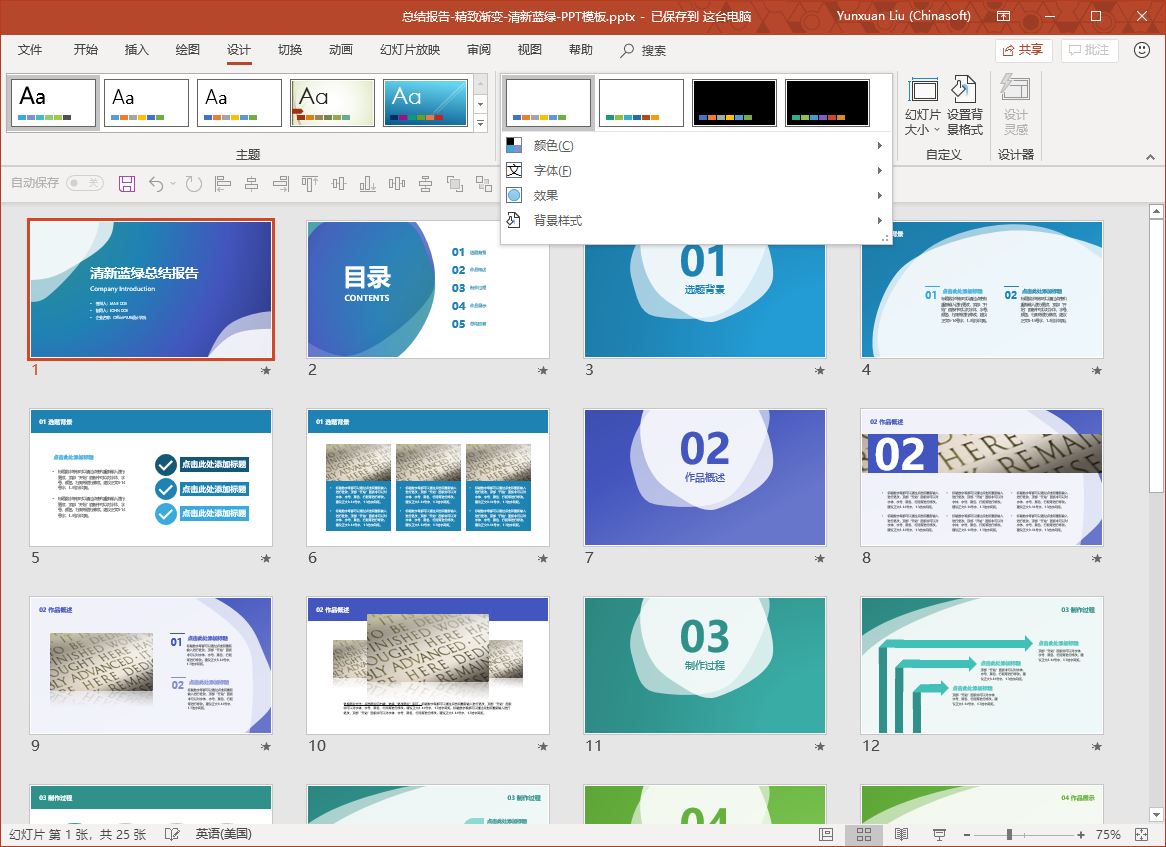 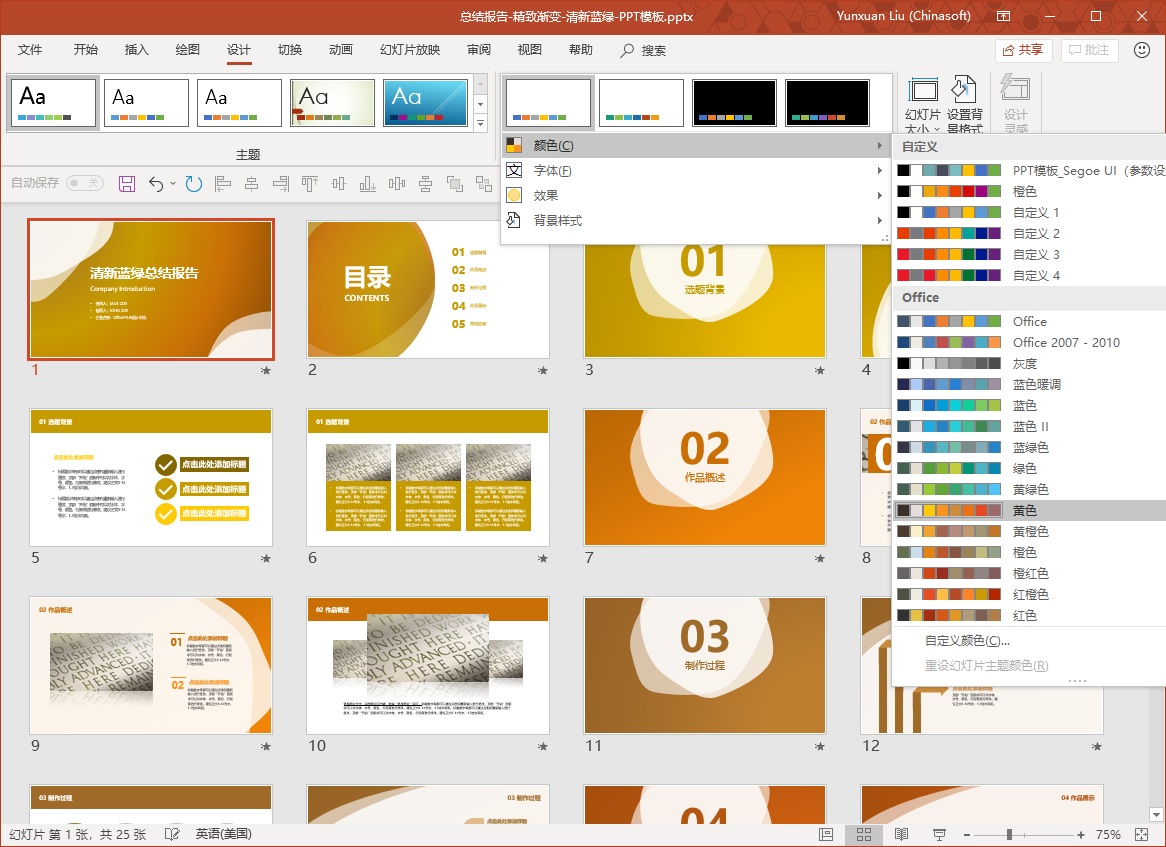 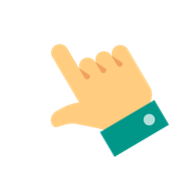 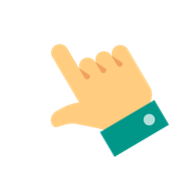 1. 选择“设计”-“变体”-“颜色”；
2. 选择你喜欢的颜色搭配，模板一秒调整为你选颜色。
OfficePLUS
模板使用技巧 2
随时添加模板样式
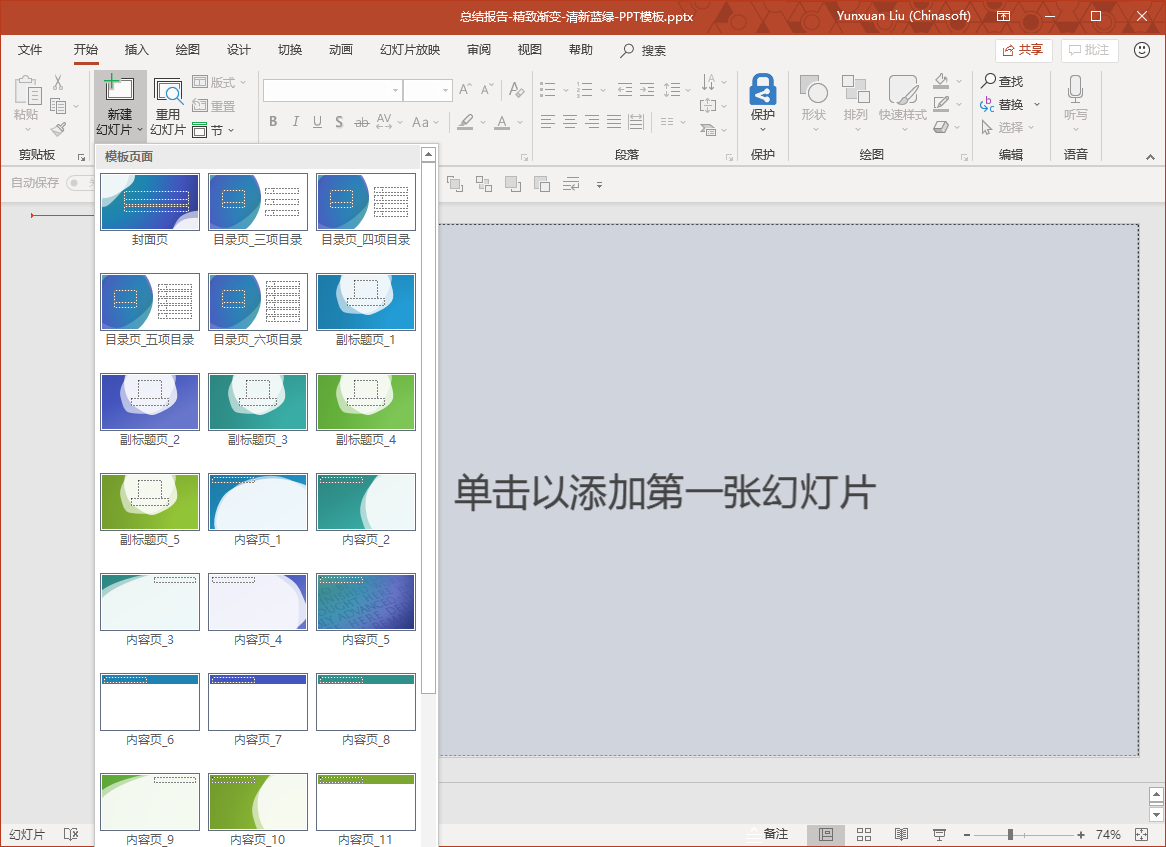 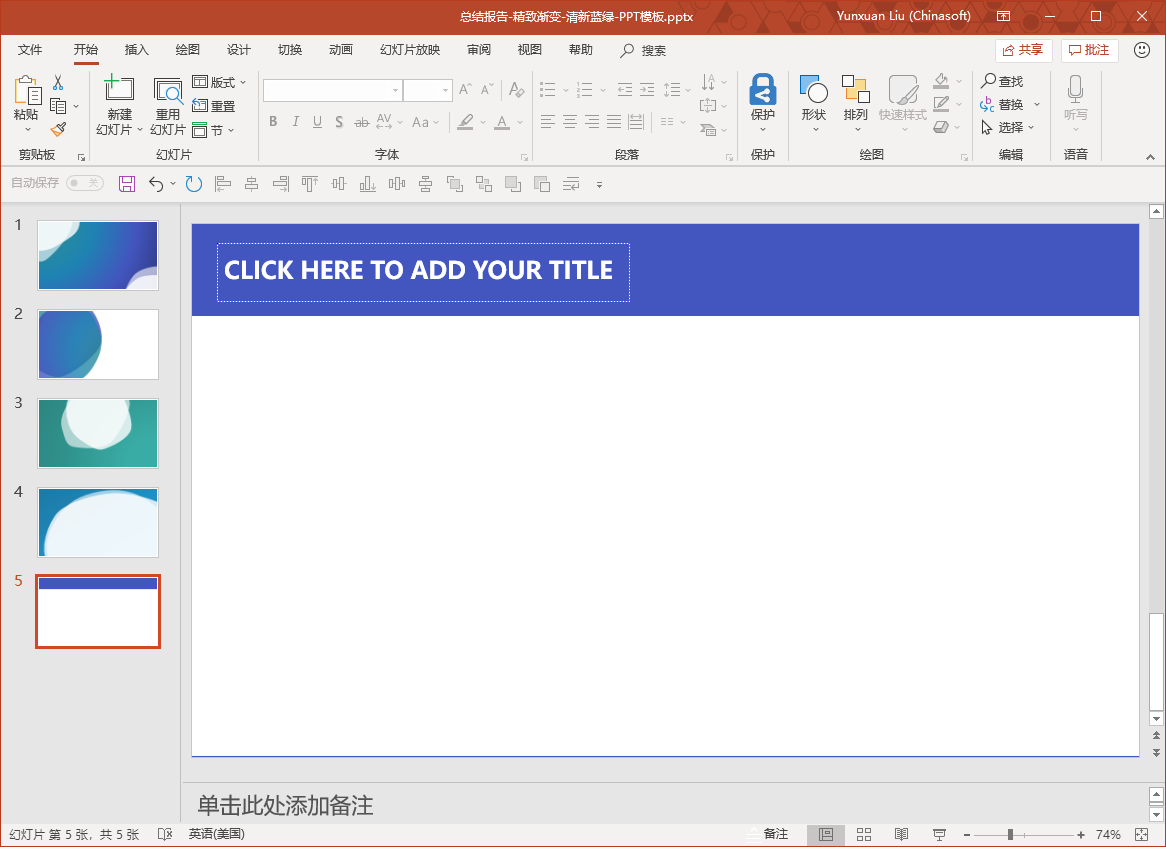 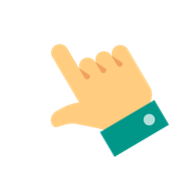 1. 选择“开始”-“新建幻灯片”；
2. 选择你需要的页面，如封面页，目录页，副标题页，内容页等…
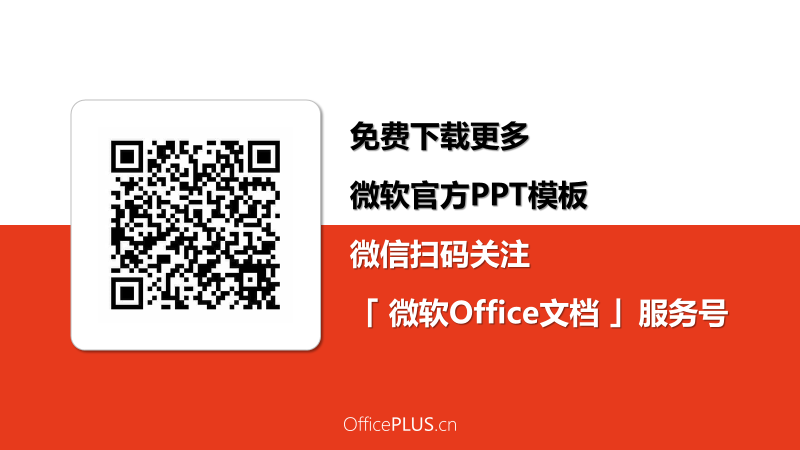 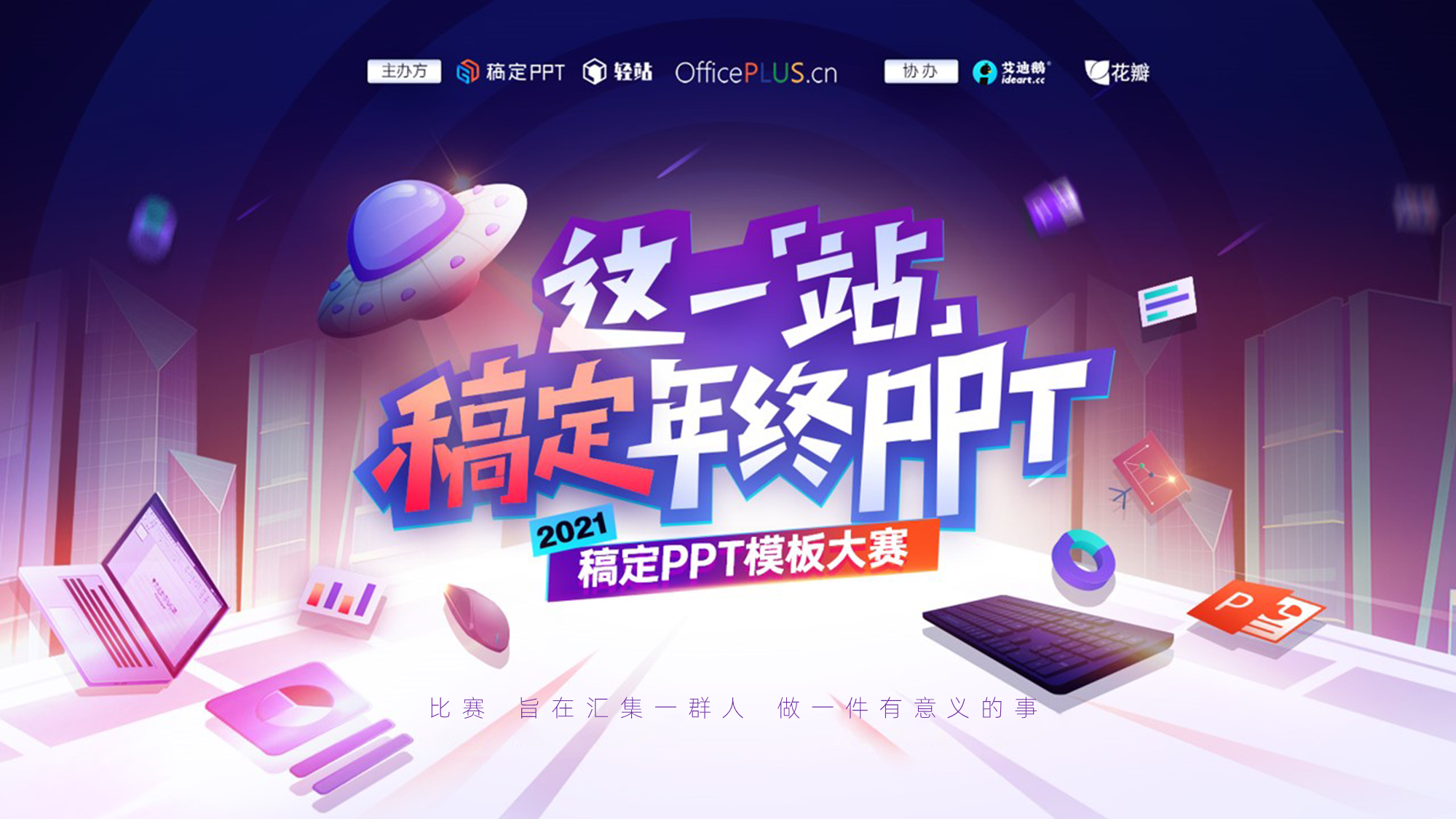 OfficePLUS Design Guidelines